Bonjour!
mercredi, le deux avril
Travail de cloche
Write a sentence which uses two different être verbs in the passé composé.
[Speaker Notes: é]
Bonjour!
mercredi, le deux avril

un moment de culture francophone
avertissement
révision
Pourquoi tombons-nous?
Nous tombons pour apprendre comment se lever.
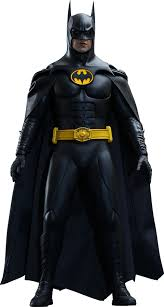 Sommes-nous prêts?

Nous sommes prêts !
Le Mur (The Wall), a short story by Jean-Paul Sartre, is considered a masterpiece of the genre of writing known as existensialism.
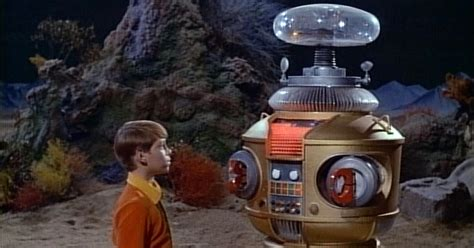 AVERTISSEMENT
Examen: Unité 7 et …
jeudi, le trois avril
Le passé compose avec être.
Direct object pronouns.
Adverbes
Verbs dire, écrire, lire.
Imparfait
Sentences with a direct object and indirect object pronoun.
Vocabulary p. 308
Devoirs
Billet de sortie
Translate into French: I was packing my suitcase when ten beavers entered my room and told me that they happily ate apples at the beach.
[Speaker Notes: é]